Stroopwafels, Recap, CRC exercise
SAD 2019 - Lecture 6

Dave Stikkolorum
Michel Chaudron
Stroopwafel Contest
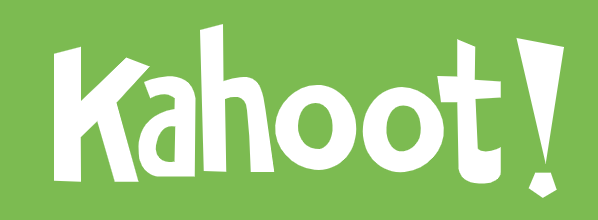 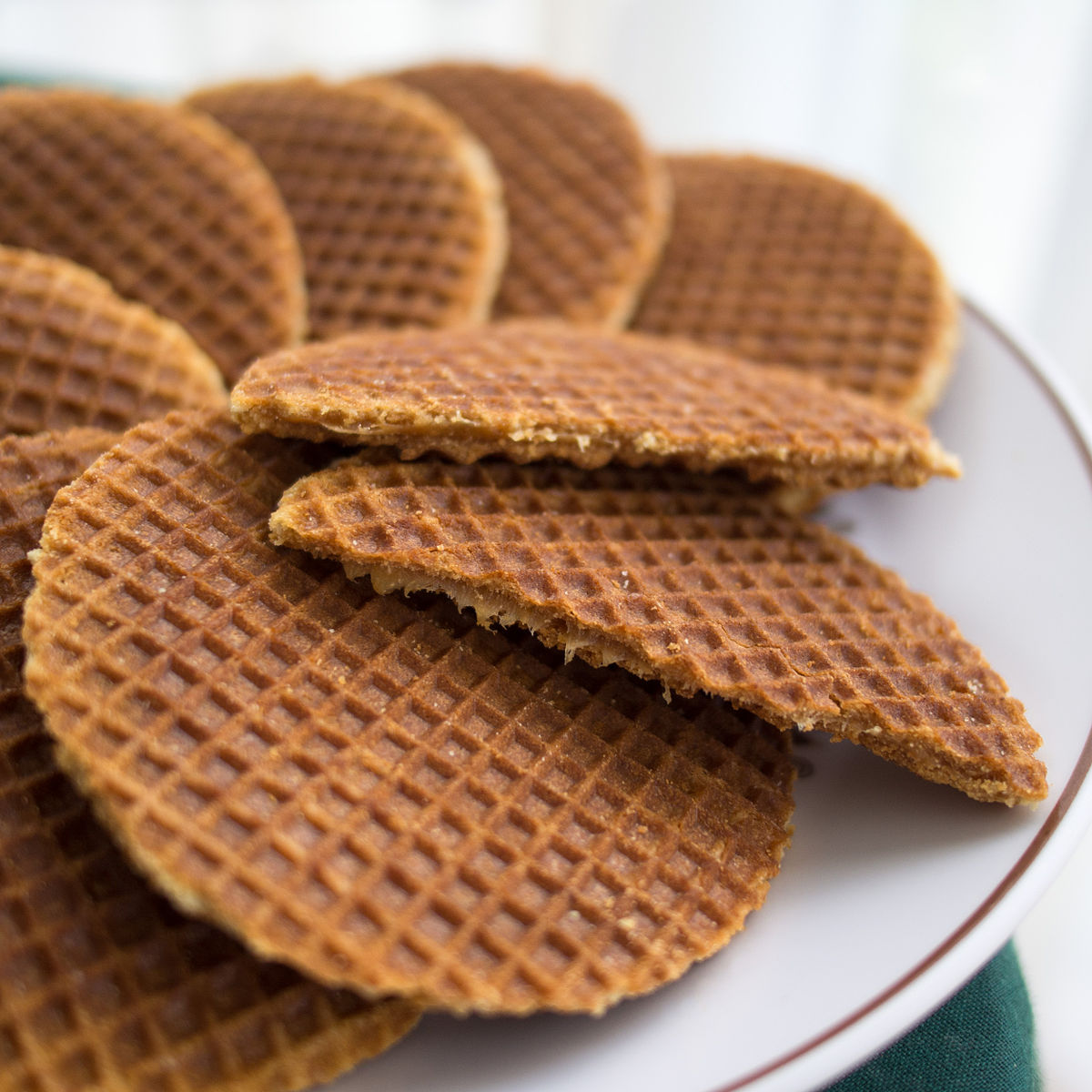 Takeaway (https://commons.wikimedia.org/wiki/File:Stroopwafels_01.jpg), „Stroopwafels 01“, https://creativecommons.org/licenses/by-sa/3.0/legalcode
Global Learning Goals Lecture 6
Recap:
Relationships in Class Diagrams
Sequence Diagrams
Activity Diagram (tokens)
Example case: from case description to domain model, use case diagram and use cases.
CRC card exercise
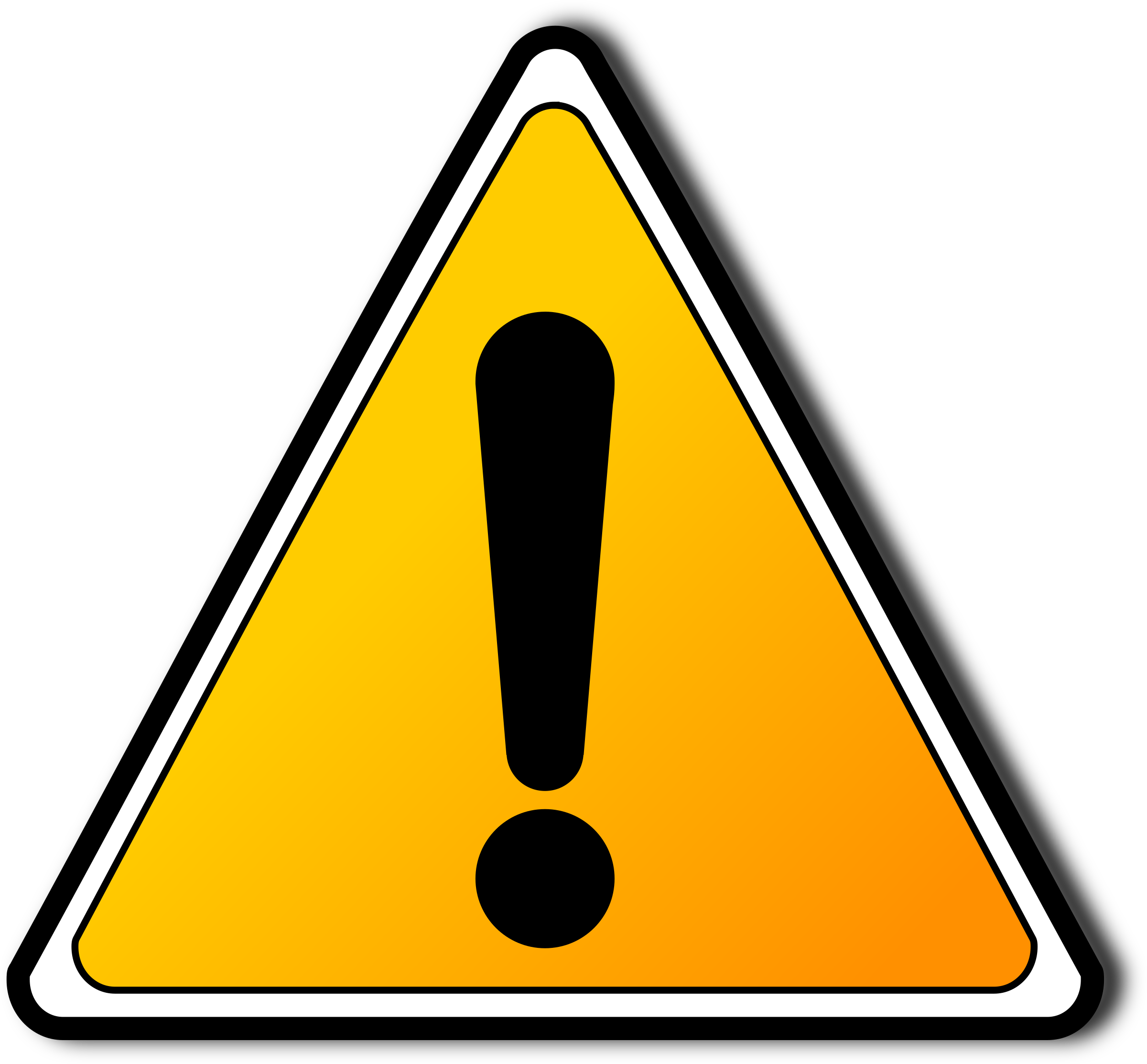 We are still in the Analysis Phase!!
Recap: class relationships - association
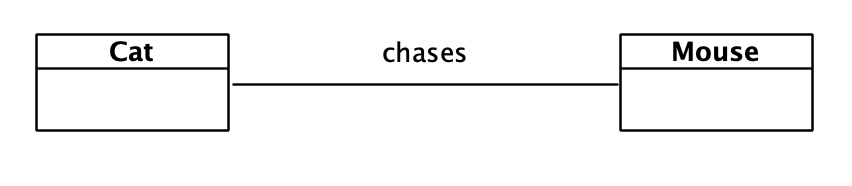 Recap: class relationships - association
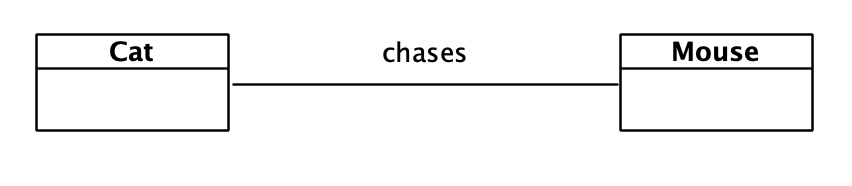 A “knows” relationship
Recap: class relationships - composition
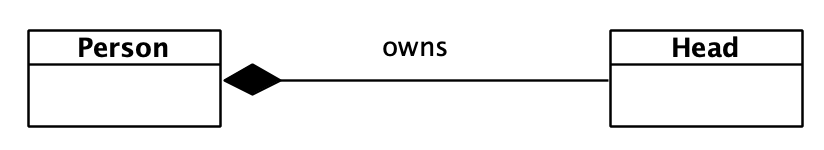 Recap: class relationships - composition
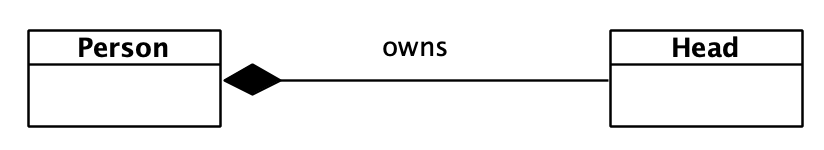 A “part of” and “owns” relationship
Recap: class relationships - aggregation
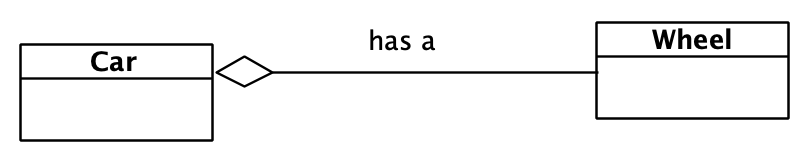 Recap: class relationships - aggregation
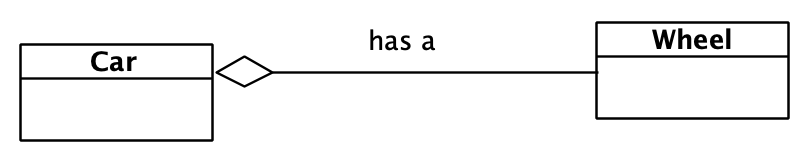 A “part of” and “has” relationship
Recap: class relationships - directed association
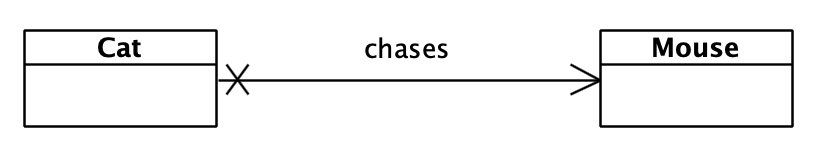 Mouse does not know Cat
Recap: class relationships - inheritance
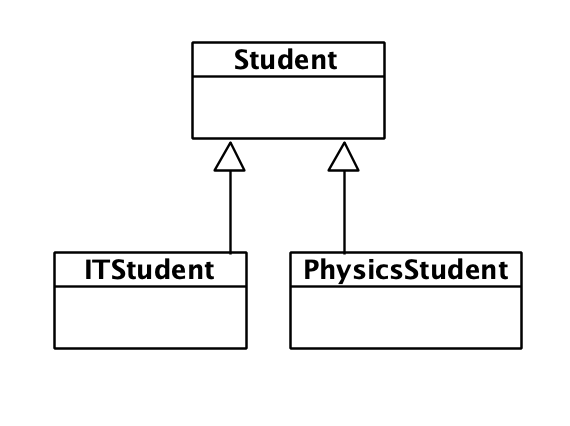 “Is a” relationship
Recap: class relationships - more?
Yes, there is more, but … better fits the Design Phase (dependency, realizes, ...)
Sequence Diagram: Traces
: A
: B
: C
: D
n
m
p
o
Q
What is the trace? (order of messages?)
This slide is originally from Lars Pareto
Sequence Diagram: Traces
: A
: B
: C
: D
n
m
p
o
Q
What is the trace? (order of messages?):
n, m, p, o, q
But also: m, n, p, q, o
This slide is originally from Lars Pareto
Parrallellism Frames
: A
: B
par
m
n
[expression]
o
p
The frame here stands for all of the following scenarios (traces):
: A
: B
: A
: B
o
m
o
p
Q: Do you see any more?
n
m
p
n
This slide is originally from Lars Pareto
Parrallellism Frames
: A
: B
par
m
n
[expression]
o
p
The frame here stands for all of the following scenarios (traces):
: A
: B
: A
: B
: A
: B
: A
: B
o
m
m
m
o
p
n
o
n
p
m
o
p
n
n
p
Q: Do you see any more?
This slide is originally from Lars Pareto
Sequence Diagram: Numbering
: A
: B
: C
: D
2.n
1.m
3.p
5.o
4.Q
What is the trace? (order of messages?): 1,2,3,4,5
This slide is originally from Lars Pareto
Activity Diagram
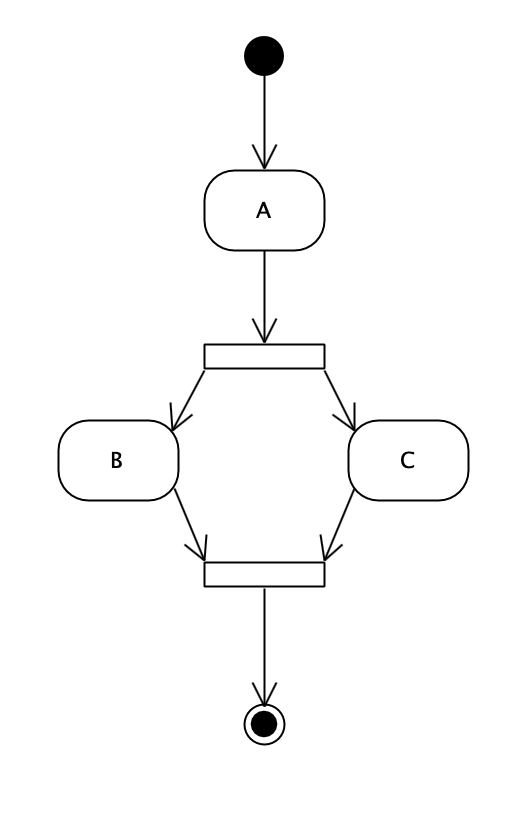 Activity Diagram
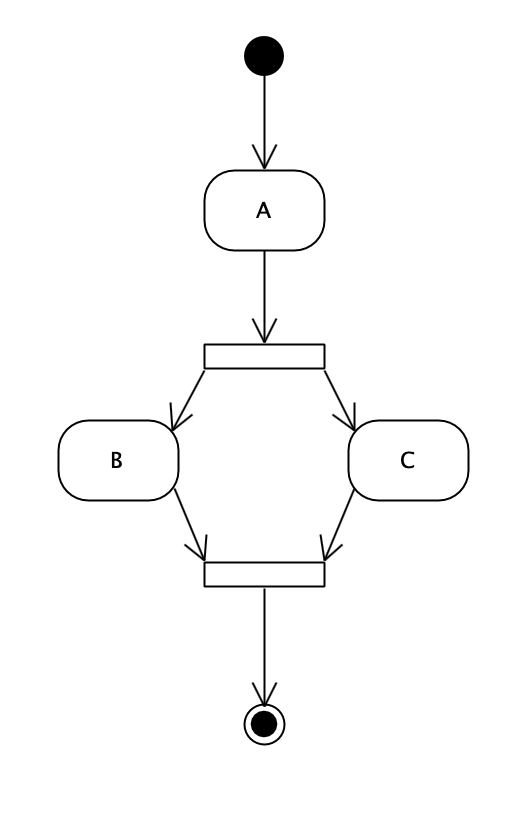 Activity Diagram
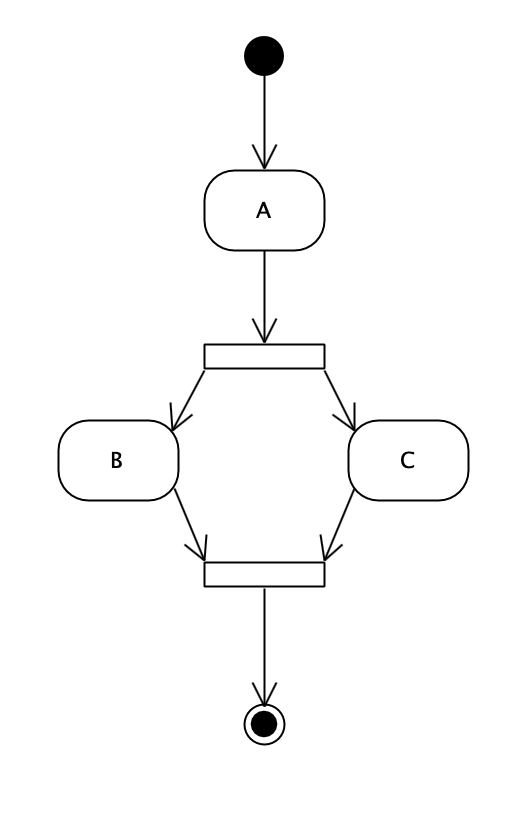 Activity Diagram
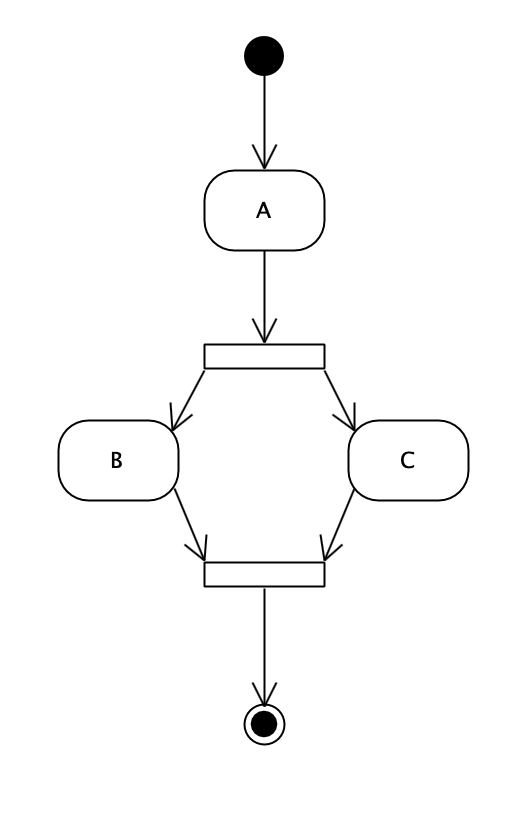 What’s next?
Activity Diagram
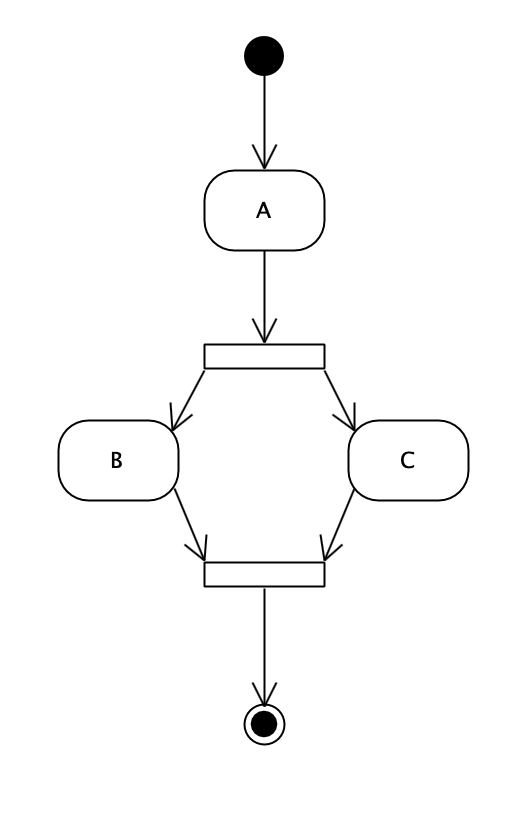 What’s next?
Activity Diagram
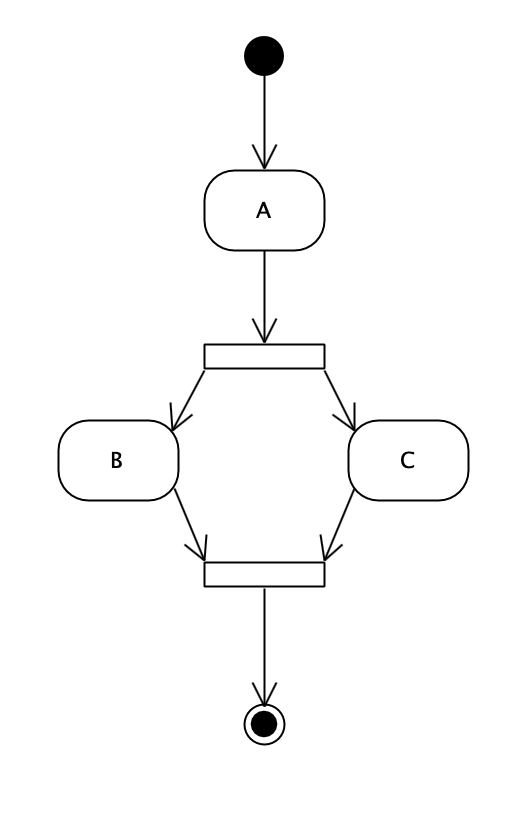 What’s next?
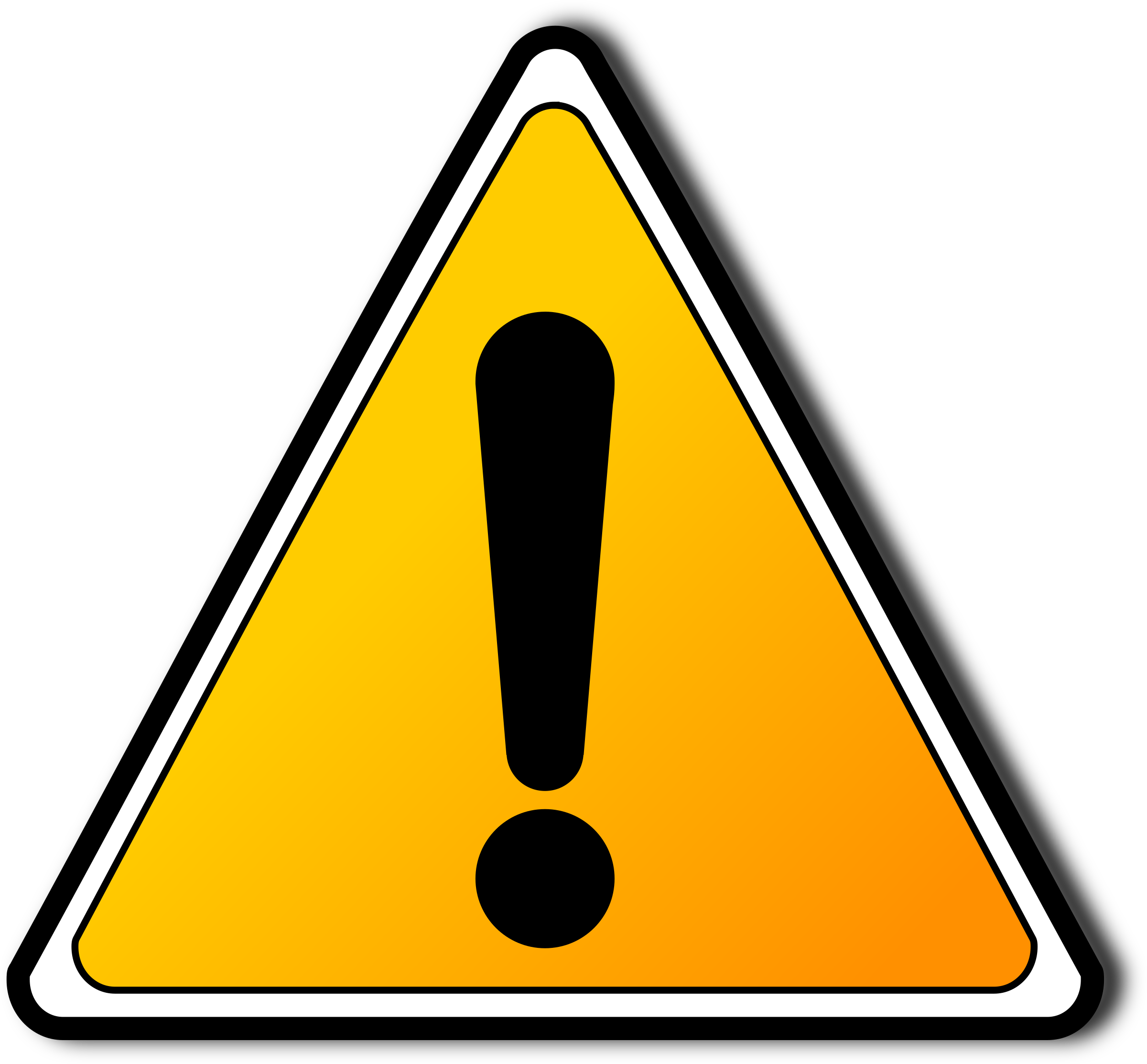 We are still in the Analysis Phase!!
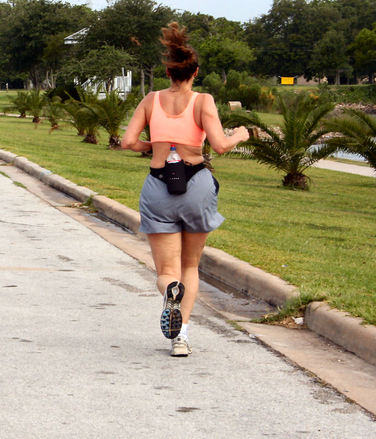 Example Case
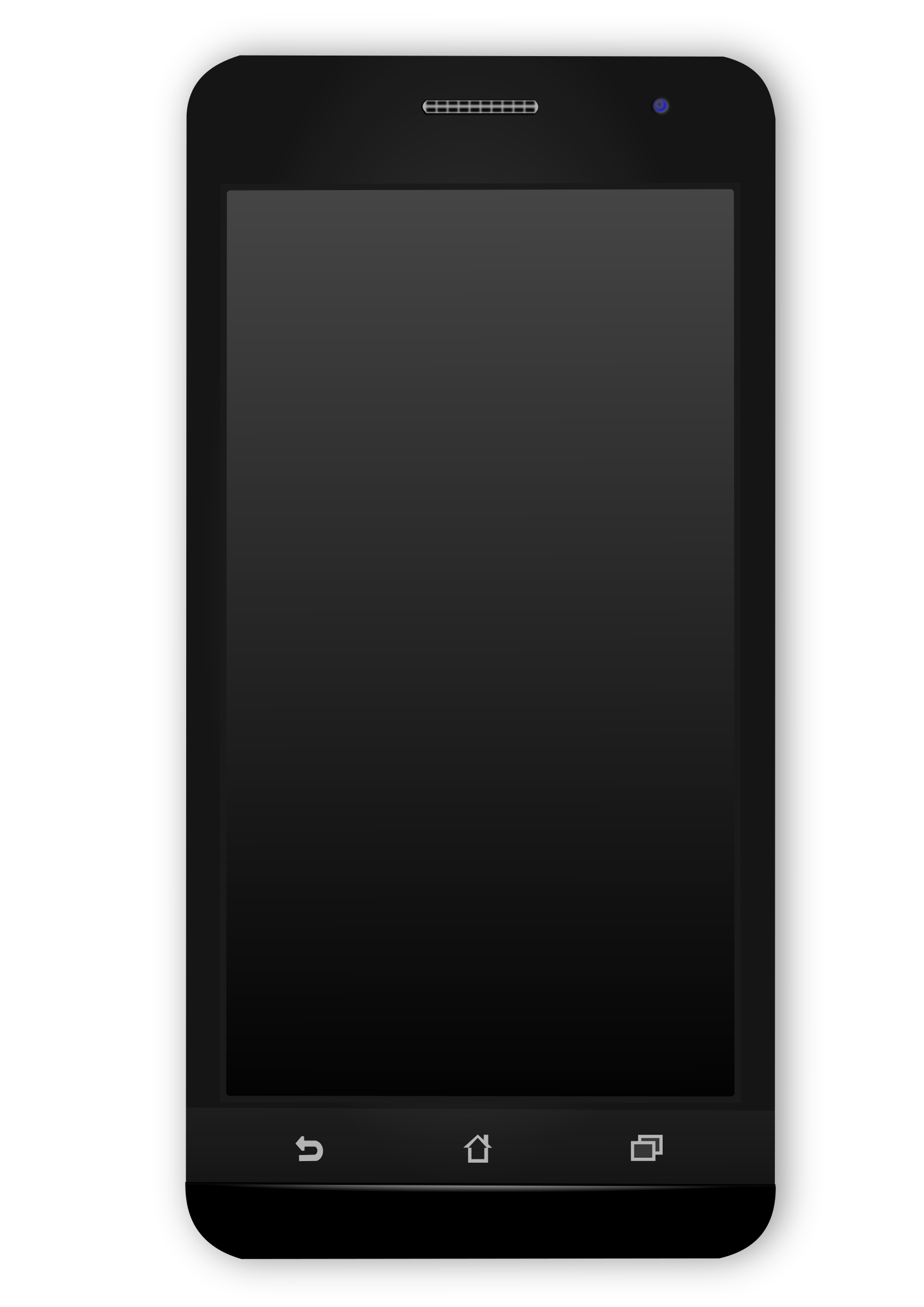 Blood
Pressure
Running
Tracker
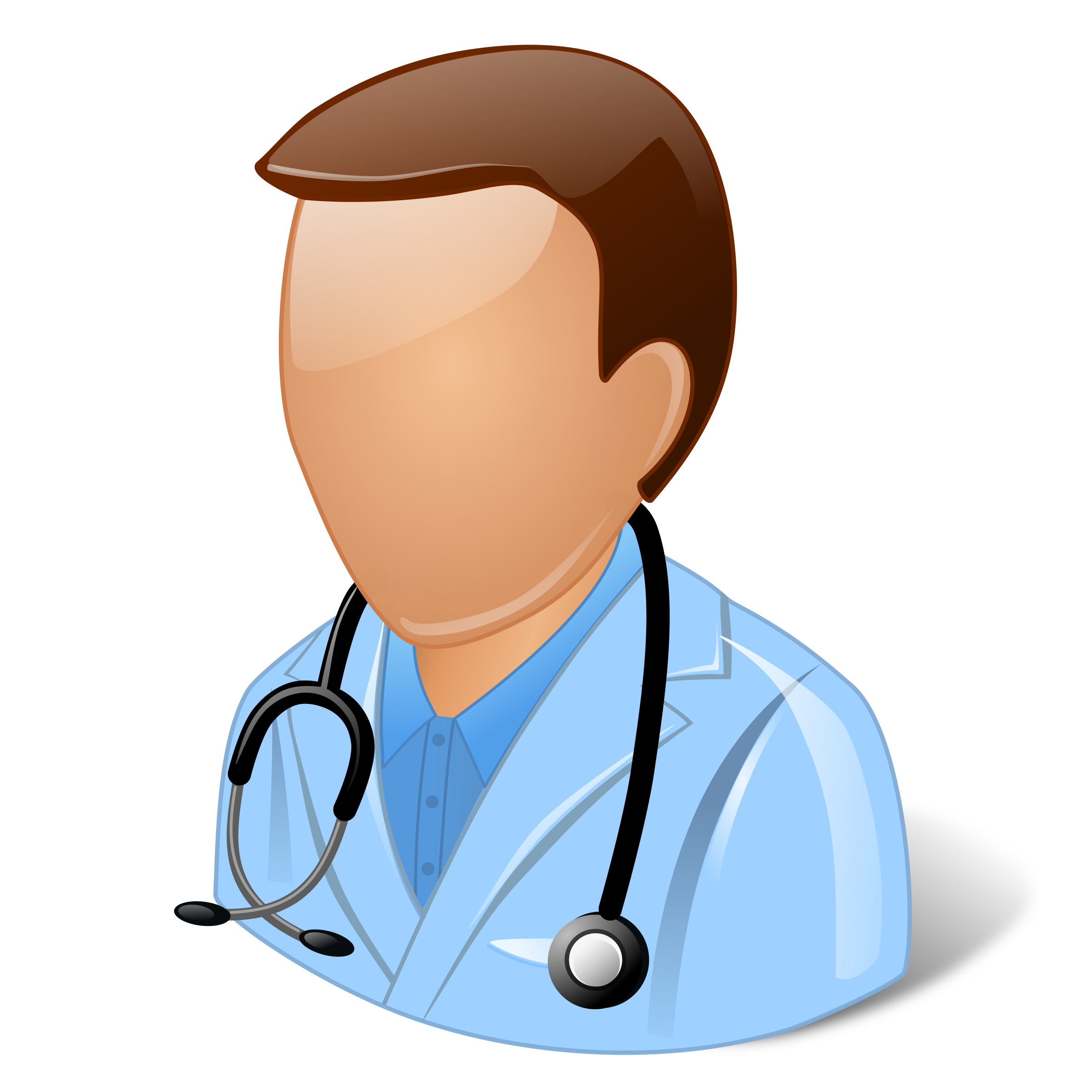 send
Monitoring Runners’ Health
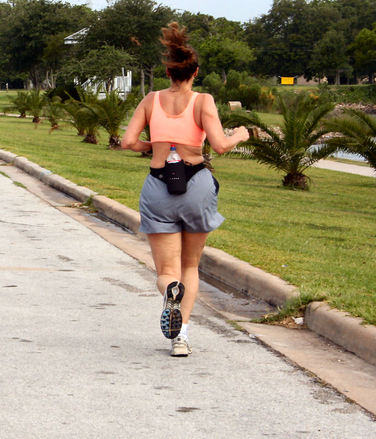 Case Description
Monitoring Health
A group of runners wants to monitor several personal statistics for analysing their health during exercising. There are four main matters they want to measure: heart rate, blood pressure, distance and time. Every runner owns a watch that can do the heart rate measurement and a pressure belt for the measurement of the blood pressure. 
The group wants a system that combines the input from the watch and the belt. The system should be able to show distance, speed, heart rate, blood pressure during running or when having a pause. The system should be able to send health logs to a doctor (for support during professional advice).
Noun + Verb Identification
Monitoring Health
A group of runners wants to monitor several personal statistics for analysing their health during exercising. There are four main matters they want to measure: heart rate, blood pressure, distance and time. Every runner owns a watch that can do the heart rate measurement and a pressure belt for the measurement of the blood pressure. 
The group wants a system that combines the input from the watch and the belt. The system should be able to show distance, speed, heart rate, blood pressure during running or when having a pause. The system should be able to send health logs to a doctor (for support during professional advice).
Verb Identification - selecting use cases
Wants - vague, help verbMonitor - Measure?Exercising - not an activity of the systemAre - vague, help verbto measure -> Use Case?: Measure ….. / Perform Measurement?owns -> could say something about relationcan - vague, help verbcombines - related to analyseshould be able to show -> Use Case: Show Statusshould be able to send  -> Use Case: Send Health LogHaving - vague, help verbSend - already covered
1st version use case diagram
Health Monitoring System
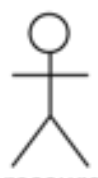 Start Activity
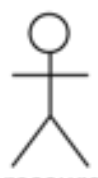 Blood Pressure Belt
<<include>>
Runner
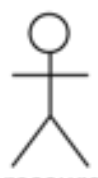 Perform Measurement
Watch
Send Health Log
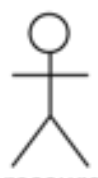 Doctor
Health Monitoring System
2nd version use case diagram
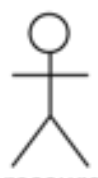 Measure Blood Pressure
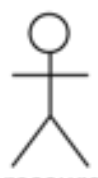 Blood Preasure Belt
<<include>>
Measure Hearth Rate
Start Activity
<<include>>
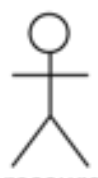 Runner
<<include>>
Watch
Measure Distance
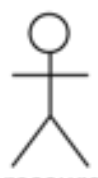 In this case the Runner can initiate the separate measurements. Also it can start an Activity that starts the measurements
Downside: a bit more complex
Send Health Log
Doctor
3rd version use case diagram
Health Monitoring System
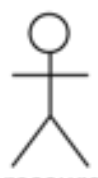 Start Activity
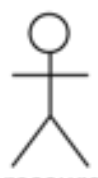 <<include>>
Blood Preasure Belt
Perform Measurement
Runner
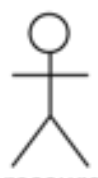 Measure Blood Pressure
Measure Hearth Rate
Measure Distance
Watch
Also possible
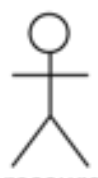 Send Health Log
Doctor
Noun identification - candidate classes and selection
pressure belt - class PressureBeltblood pressure - attribute of MeasurementSystem - very abstract term, end situation, not applicable now
Input - vague related measurementSpeed - attribute of Measurement (calculated)Running - activity -> class ActivityPause - action of runner, not relevant health logs -> class HealthLogDoctor -> class: DoctorSupport - outside of scope case
Advice - outside of scope case
Group - collection of runnersRunners -> class : Runnerstatistics - vague, related to measurementsHealth - vague, related to measurementsmatters - just vague ;-)heart rate - attribute of Measurementblood pressure - attribute of Measurementdistance - attribute of MeasurementTime - class Time? We assume time is available, so implicitWatch - class: WatchMeasurement: class Measurement
1st version Domain Model
does an
Runner
Activity
Is measured by
HealthLog
Measurement
contains
Receives from
Is send to a
Watch
Receives from
Docter
PressureBelt
In the meantime, a discussion with the client
What should be known about a runner?
Length, Weight, Age and the Name
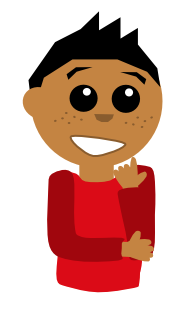 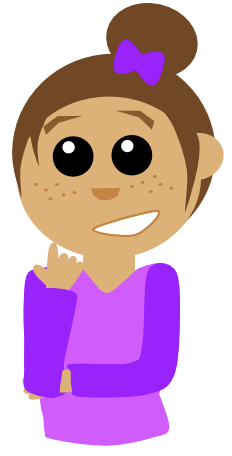 Which device knows the location?
The watch
2nd version Domain Model
1
*
does an
Activity
Runner
1
Is measured through
name
length
weight
age
date
duration
currentSpeed
distance
1..*
Receives from
contains
Measurement
run()
1..*
Watch
HealthLog
0..*
heartRate
location
If it helps to explain better. Only clear domain specific.
date
Receives from
Is send to a
BloodPressureBelt
pressure
Doctor
emailAddress
2nd version Domain Model
1
*
does an
Activity
Runner
1
Is measured through
name
length
weight
age
date
duration
currentSpeed
distance
1..*
Receives from
contains
Measurement
run()
1..*
Watch
HealthLog
0..*
heartRate
location
date
Receives from
Is send to a
BloodPressureBelt
pressure
Doctor
emailAddress
Health Monitoring System
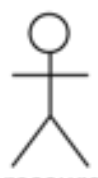 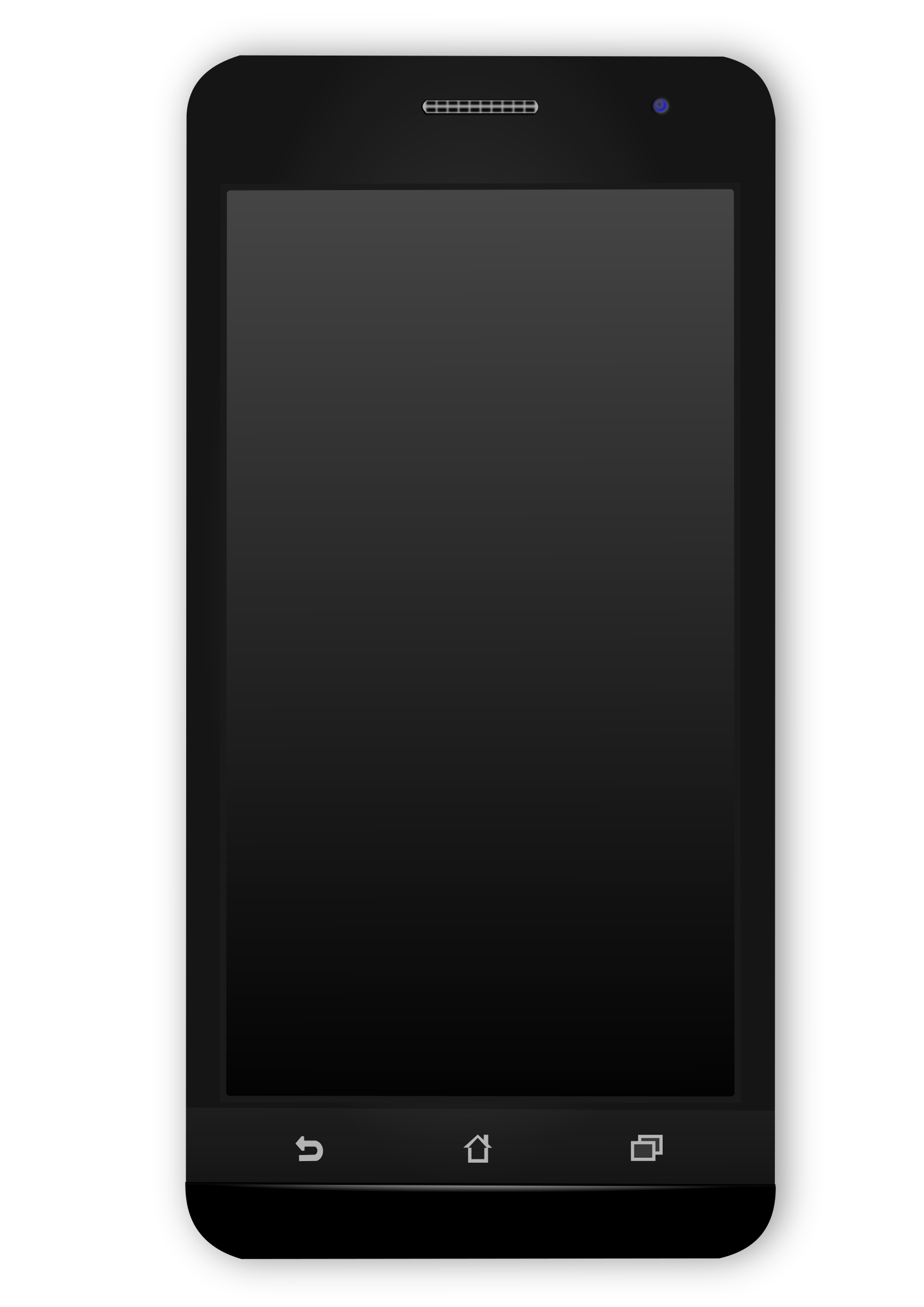 Measure Blood Pressure
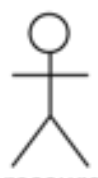 Blood Pressure Belt
<<include>>
Measure Hearth Rate
Phone is obvious, but could also be another ‘device’. Actually not decided on yet in this phase.
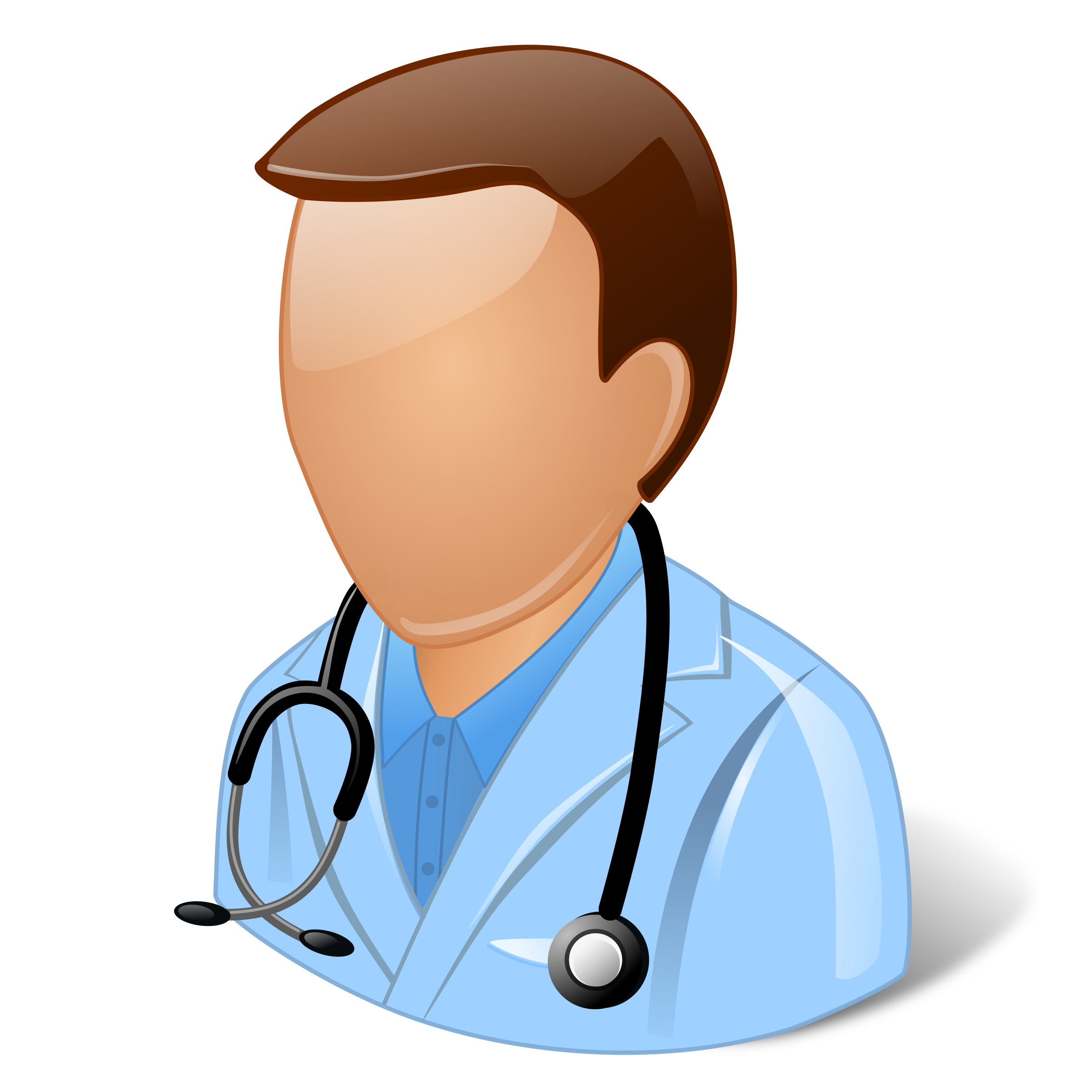 Start Activity
<<include>>
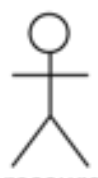 d
Runner
<<include>>
Watch
Measure Distance
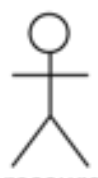 Send Health Log
Doctor
Use Case Specification
Use case: Measure Distance

Brief description: Runner wants to measure distance from A to B

Actors: Runner

Basic Flow 
1.Use case begins when runner starts measuring and starts running. 2. System shows progress. 3.Runner runs on. 4. System shows distance 0 km. 5. Runner reaches B and stops the measuring. 6. System shows final distance. The use case ends.

Alternative Flows
At 1, the system is still on from a previous run. The runner resets trip value and the use case resumes from 2. 
Exceptions
1.	At 3, the runner stops for so long that the system turns off the measuring. Use case aborts.
Scenario’s
S1. 	Basic Flow
S2.	Basic Flow, A1
S2.	Basic Flow, A2
Use Case Specification (alternative notation)
Use case: Measure Distance

Brief description: Runner wants to measure distance from A to B

Actors: Runner

Basic Flow 










Alternative Flows
At 1, the system is still on from a previous run. The runner resets trip value and the use case resumes from 2. 
Exceptions
1.	At 3, the runner stops for so long that the system turns off the measuring. Use case aborts.
Health Monitoring System
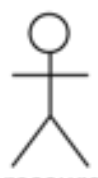 Measure Blood Pressure
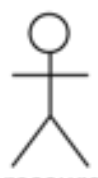 Blood Pressure Belt
<<include>>
Measure Hearth Rate
Start Activity
<<include>>
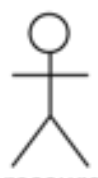 Runner
<<include>>
Watch
Measure Distance
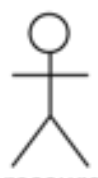 ?
Send Health Log
Doctor
Health Monitoring System
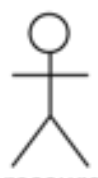 Measure Blood Pressure
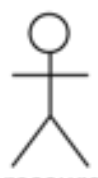 Blood Pressure Belt
<<include>>
Measure Hearth Rate
Start Activity
<<include>>
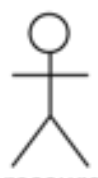 Runner
<<include>>
Watch
Measure Distance
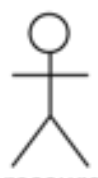 <<extends>>
Send Health Log
Reset Trip Value
Doctor
Reset trip value
Runner wants to reset the trip value in the computer
Basic Flow
1. Use case begins when the runner decides to reset the computer’s trip value. 
2. The runner selects the reset function. The system asks for confirmation to reset all trip values. 
3. The runner confirms. The system notifies the runner that all trip values have been reset. 
4. After 3 seconds, the system returns to its main display. The use case ends. 
Alternate flow
A1. At 3, the user rejects resetting all trip values. The system immediately returns to the main display. The use case ends. 
Scenarios
S1. BF
S2. BF, A1
Running App Domain
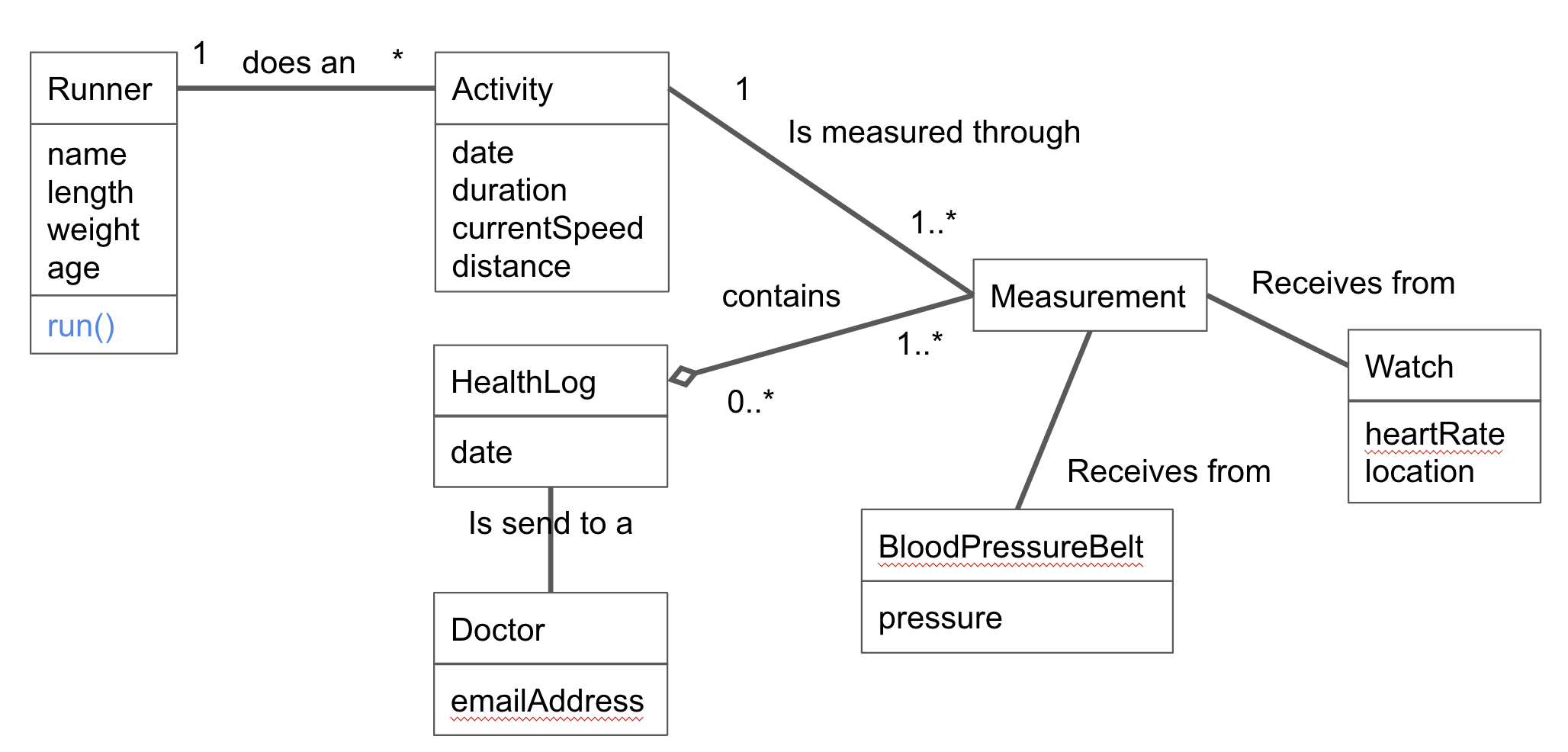 already satisfied with this one?
Does it reflect the problem?

Exercise: USE CRC Cards to complete
Complete the diagram
Modelling Exercise 1/2
Exercise: USE CRC Cards to complete Complete the diagram
Complete the use case descriptions (which one is missing?)
Search for candidate classes
Text analysis
Discussion
Make CRC cards
Validate by simulating the use cases   
Complete the analysis class diagram
Modelling Exercise 2/2
Exercise: Use a sequence diagram to show the interaction between domain objects

1.	Have a look at the domain model (analysis class diagram)
2.	For every use case, make a sequence diagram